Direct and indirect speech
Презентация подготовлена 
Учителем Английского языка
ГОУ СОШ №298 г.Санкт-Петербурга
Мирошниченко Ириной Алексеевной
2013г
Direct and indirect speech [dɪˈrekt ənd ˌɪndəˈrekt spiːtʃ] Прямая и косвенная речь
Альтернативное название косвенной речи в английском языке:Reported speech [rɪˌpɔː(r)tɪd ˈspiːtʃ]Прямая речь (direct speech) выражает чью-либо речь, так, как она была произнесена, без каких-либо изменений. Прямая речь в английском языке заключается в кавычки, которые в английском языке с обеих сторон находятся в надстрочном виде.Косвенная речь (indirect speech) не передает чью-либо речь дословно, а выражает содержание этой речи в виде придаточного предложения.
Правила изменения прямой речи на косвенную в повествовательных предложениях
1. Кавычки и запятая, стоящая после слов, вводящих в прямую речь, опускаются. В косвенной речи может употребляться союз that ,но может и опускаться.He said, "I know you from somewhere". - He said (that) he knew me from somewhere.
 Он сказал: "Я тебя откуда-то знаю". - Он сказал, (что) он меня откуда-то знает.

Примечание: Если в прямой речи употребляется глагол say (говорить) с дополнением (1) и предлогом to (2), указывающий на лицо, к которому обращаются, то say изменятся на глагол tell без предлога to. В остальных случаях изменения не вносятся.He said to (2) me (1), "I know you from somewhere". - He told me (that) he knew me from somewhere. Он сказал мне: "Я тебя откуда-то знаю". - Он сказал мне, (что) откуда-то меня знает.
2. Личные и притяжательные местоимения изменяются по смыслу, в зависимости от контекста.He said, "I can bring you a cup of tea". – 
    Не said (that) he could bring me a cup of tea. 
Он сказал: "Я могу принести тебе чашечку чая". – 
Он сказал, что может принести мне чашечку чая.3. Если глагол, который вводит косвенную речь ,находится в настоящем или будущем времени, то и глагол в косвенной речи сохраняется в том же времени, что и был в прямой речи.He says , "I visit LiLu every Saturday". – 
    He says (that) he visits Lilu every Saturday. 
Он говорит: "Я навещаю Лилу каждую субботу". – 
Он говорит, что навещает Лилу каждую субботу.
4. Если глагол, который вводит косвенную речь, находится в прошедшем времени, то соблюдается согласование времён.
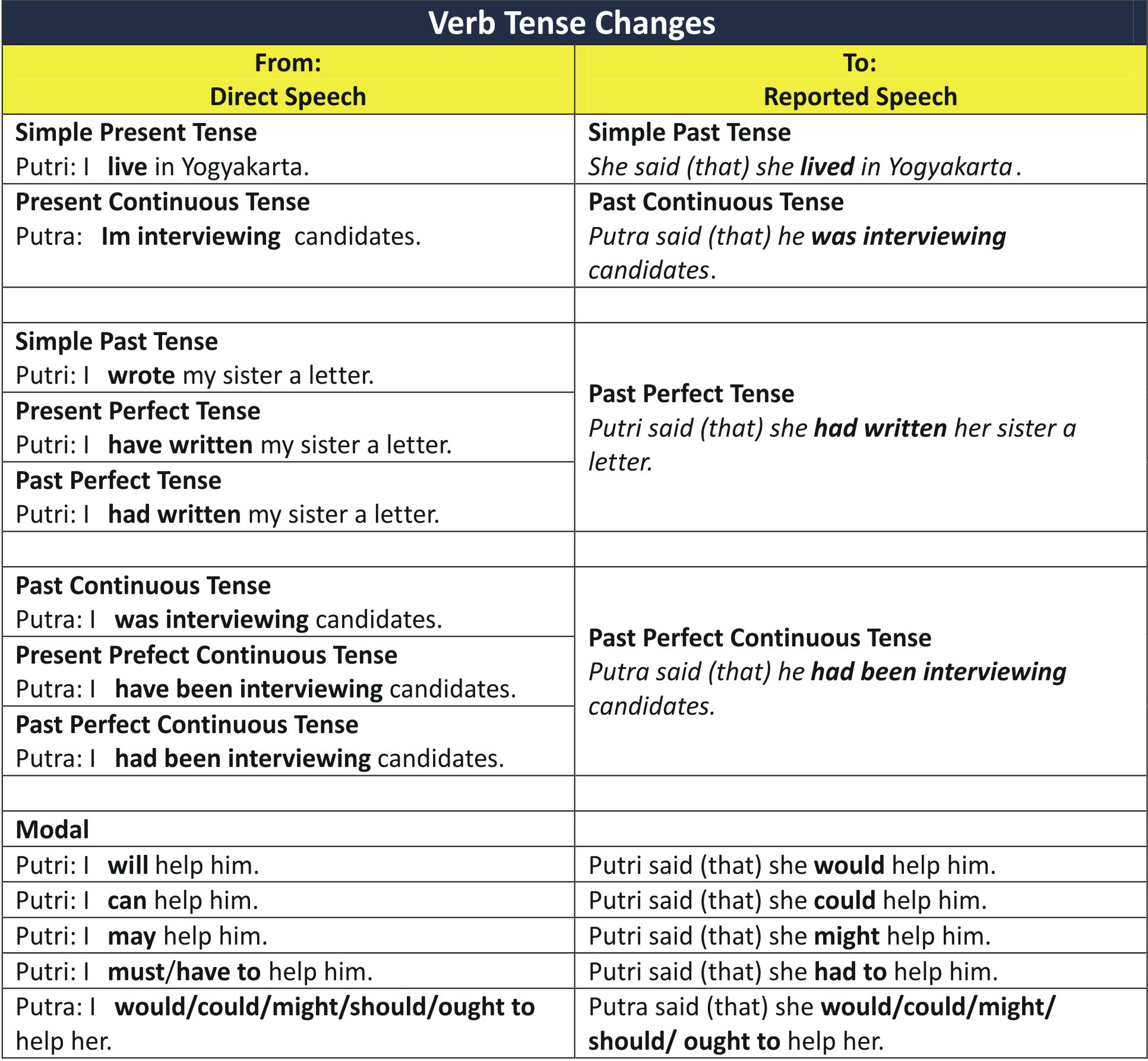 Continuous=Progressive
/ed
5. Если в прямой речи были наречия места и времени, а так же указательные местоимения, то в косвенной речи они изменятся на подходящие по смыслу.
this - that этот - тотthese - those эти - теhere - there здесь - тамnow - then сейчас - тогдаago - before тому назад - раньшеtoday - that day сегодня - в тот деньtomorrow - the next day завтра - на следующий деньyesterday - the day before вчера - наканунеthe day after tomorrow - two days later послезавтра - через два дняthe day before tomorrow - two days before позавчера - два дня назадlast morning - the previous morning вчера утром - прошлым утроми т.п.
He said, "I will do it the day after tomorrow". – He (that) he would do it two days later. 
Он сказал: "Я сделаю это послезавтра". – Он сказал, что сделает это через два дня.
Правило изменения прямой речи на косвенную в побудительных предложениях
Повелительное действие (1), выраженное инфинитивом без частицы to в прямой речи, изменится на инфинитив с частицей to (2) в косвенной. That в таких предложениях не добавляется.Примечание: В отрицательной форме частица not употребляется перед частицей to.He asked/said me, "Close the window (1)". – 
     He asked/told me to close the window (2). 
Он попросит меня: "Закрой окно". - Он попросил меня закрыть окно.или без указания на лицоHe asked, “Don’t Close the window (1)". –
 He told NOT to close the window (2). 
Он попросил: "Закройте окно". - Он попросил закрыть окно.
Правила изменения прямой речи на косвенную в вопросительных предложениях
Вопросительные предложения в косвенной речи называются косвенными вопросами. Знак вопроса в таких предложениях не употребляется кроме случаев, когда в косвенном предложении вопросительной является главная часть.1. Специальный вопрос (1) в прямой речи при изменении на косвенную становятся дополнительным придаточным предложением (2), которое соединяется с главной частью вопросительными словами из вопроса непосредственно.He asked me, "Who (1) has brought the letter?" - He asked me who had brought the letter (2). Он спросил меня: "Кто принёс письмо?" - Он спросил меня, кто принёс письмо.2. Общий вопрос (1) в прямой речи изменяется на придаточное предложение (2) в косвенной и соединяется с главной частью союзами if/whether (ли) (2), при этом запятая не употребляется.He asked, "Do (1) you know her?" - He asked me if/whether (3) I knew her (2). Он спросил: "Ты её знаешь?". - Он спросил, знаю ли я её.
3. Краткие ответы в косвенной речи выражаются вспомогательным (1) или модальным глаголом (2), а время этих глаголов изменяется по правилу согласования времен (3).
Do (1) you know her? Ты её знаешь?No, I don't (1). - I answered, I didn't (3).
 Нет, не знаю. - Я ответил, что не знаю.Can (2) you repair it? Ты можешь починить это?No, I can't (2). - I answered, I couldn't (3). 
Нет, не могу. - Я ответил, что не могу.
Примечание: В официальной речи употребляются краткие ответы:I answered in the affirmative. Я ответил утвердительно.I answered in the negative. Я ответил отрицательно.